VI. Imperialism in China
A. Opium War
1. China was militarily weak in the 17th-20th centuries because…
   a. The Qing (Manchu) dynasty refused to adopt western technology (b/c of isolated “closed-door” policy)
A. Opium War
2. In late 1700s Britain began selling Opium in large quantities in China
	a. Chinese gov’t destroyed one shipment
	 b. War breaks out b/w Britain and China
A. Opium War
3. Opium War (1839-1842)  British fight Chinese and win easily
	a. British force the Chinese to sign the “Treaty of Nanjing”
  b. Becomes first of MANY “unequal treaties” China forced to sign
B. What did the Treaty of Nanj(K)ing say?
1. Chinese have to pay reparations for the war
2. Chinese forced to open more ports to British
B. What did the Treaty of Nanj(K)ing say?
3. Europeans carved out SPHERES OF INFLUENCE  in China
  b. An area of one country under the economic control of another
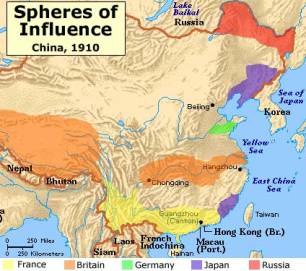 B. What did the Treaty of Nanj(K)ing say?
4. Chinese forced to grant the British “extraterritoriality”
	a. “Diplomatic immunity” but for any crimes you wanted
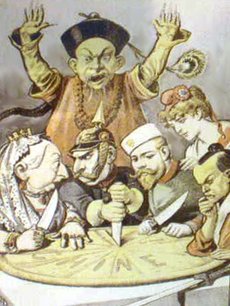 5. British get island of Hong Kong (returned in 1997)
C. Why were Europeans able to imperialize?
Qing dynasty already weak!
** Lacked technology compared to GB, France, etc.!!
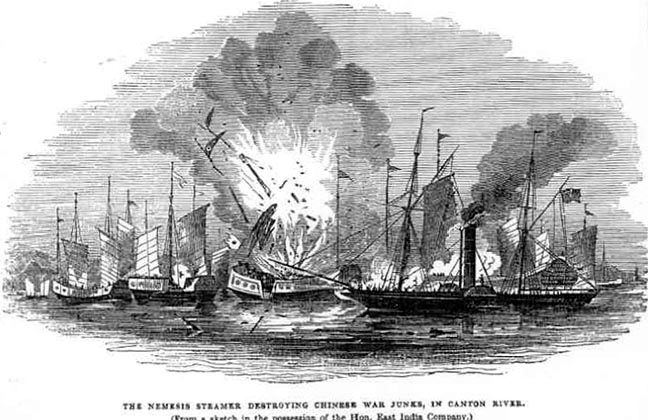 D. Chinese  Reaction to Imperialism
1. Boxer Rebellion (1900) – group called “Harmonious Fists” assaulted foreigners in China.
2. Foreign nations actually sent their own troops stop rebellion
3. Compare to _____ in ______.
E. End of dynastic rule in China
1. 1911 Qing ends; replaced by Sun-Yat-Sen (Sun Yixian)
2. He believed in the “3 People’s Principles”: Nationalism, Democracy, & People’s Livelihood
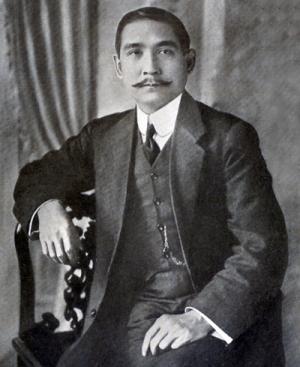 F. AFTER THE DYNASTIC CHINA ENDED (1911-1949)
Sun-Yat-Sen was leader of the Nationalist Party, or Kuomintang (KMT) in Chinese

Was not be able to stay in power long

Chaos and conflict dominated next decade
By 1920s a Civil War had broken out b/w Sun’s successor, Chang Kai-Shek and the new Chinese Communist Party led by Mao Zedong
Chang Kai-Shek
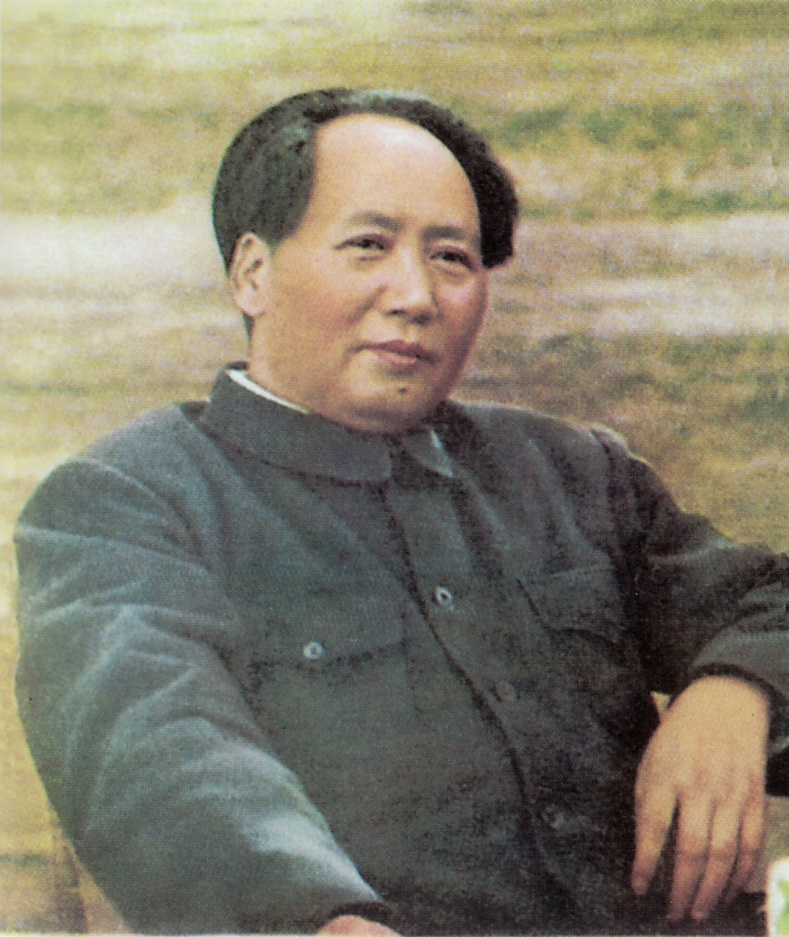 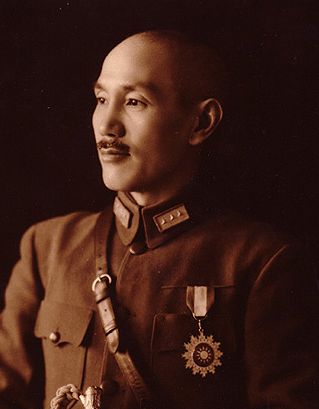 Mao Zedong
VS